After : Gap Closed on Rotary Table
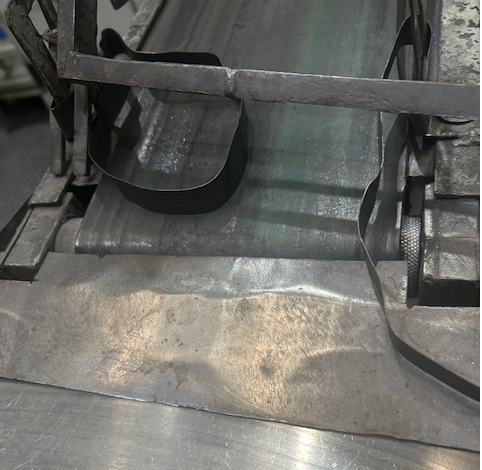